Unscented Kalman Filter (UKF)
CSCE 774 – Guest Lecture

Dr. Gabriel Terejanu
Fall 2015
Problem Statement
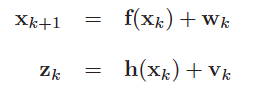 Process and measurement noise (temporarily uncorrelated)
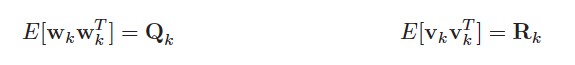 Initial state statistic summary
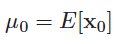 Measurements
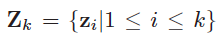 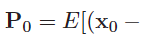 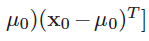 2
Filtering
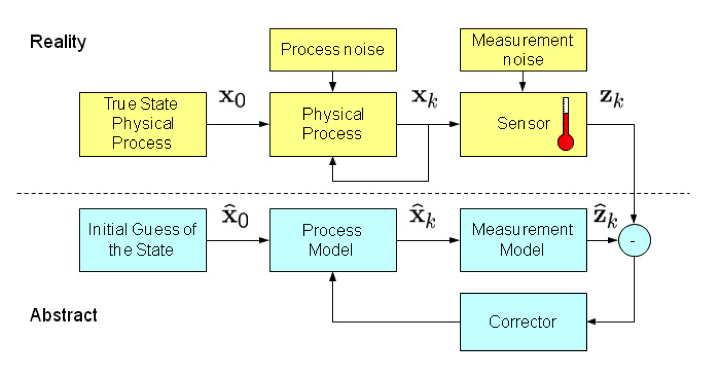 3
Review
Kalman Filter
vs
Extended Kalman Filter
vs
Particle Filter
vs
Unscented Kalman Filter
4
Main idea of Unscented Transformation
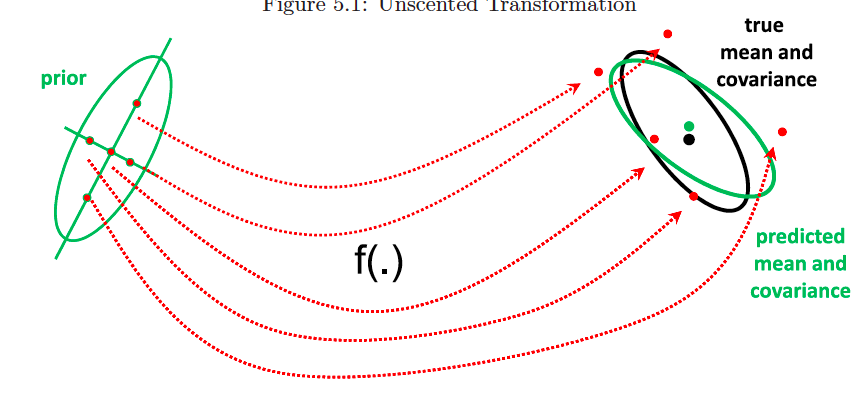 5
Weighted Statistical Linearization (WSL)
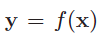 WSL provides an alternative linear model to the first-order Taylor series expansion
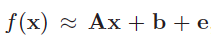 6
WSL cont.
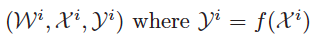 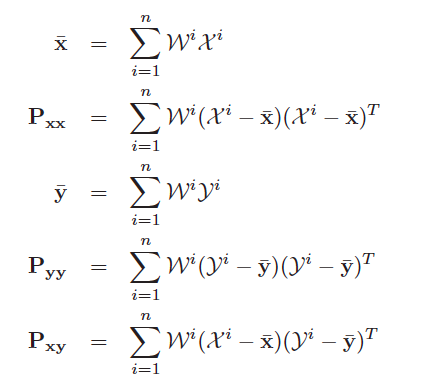 7
WSL solution
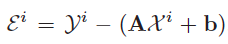 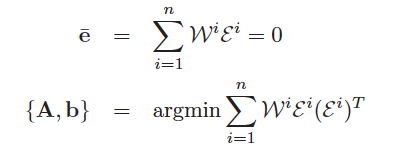 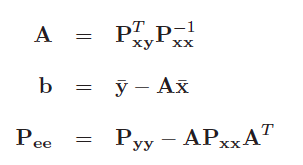 8
UKF - Sigma Points
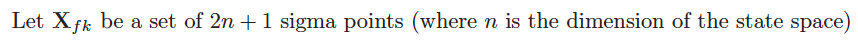 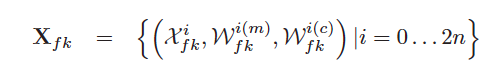 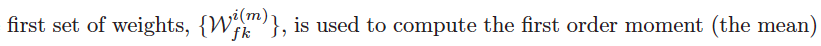 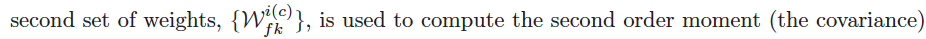 9
Sigma Points Selection
Sigma points are selected to capture the first and the second order moments of the prior distribution.
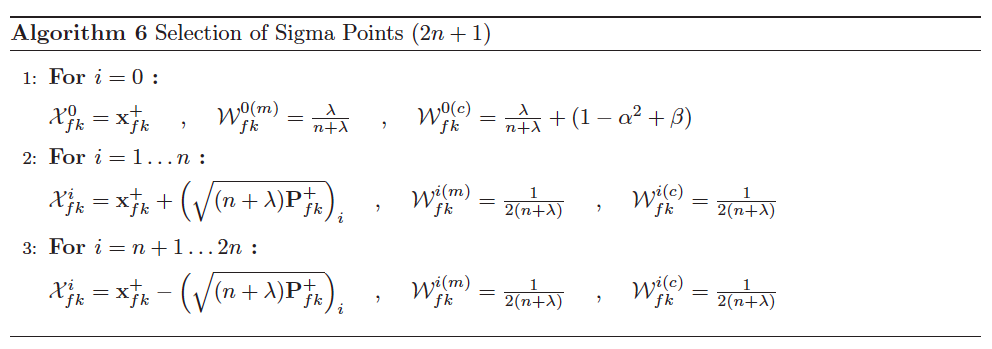 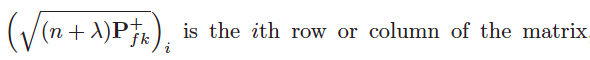 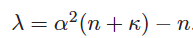 10
Notes
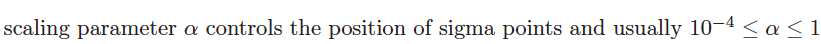 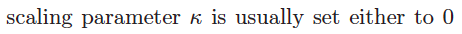 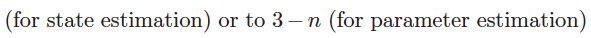 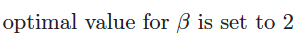 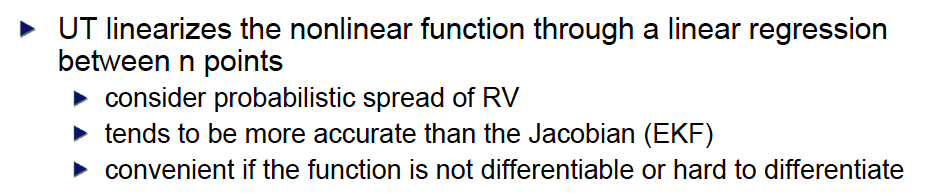 11
UKF #1 - Propagate sigma-points through process model
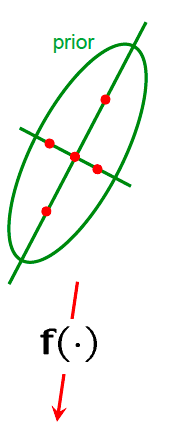 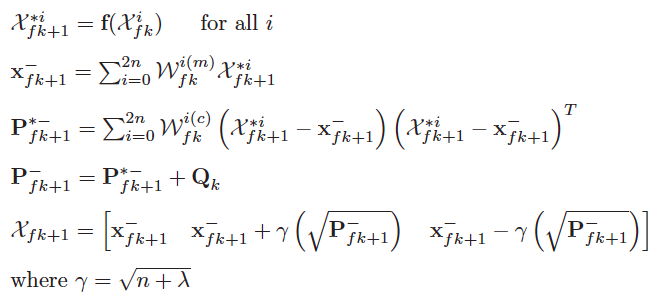 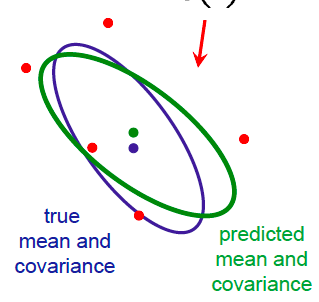 12
UKF #2/#3 – Propagate through measurement model & Data Assimilation
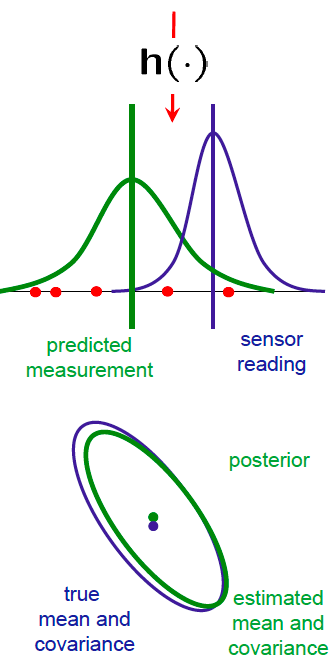 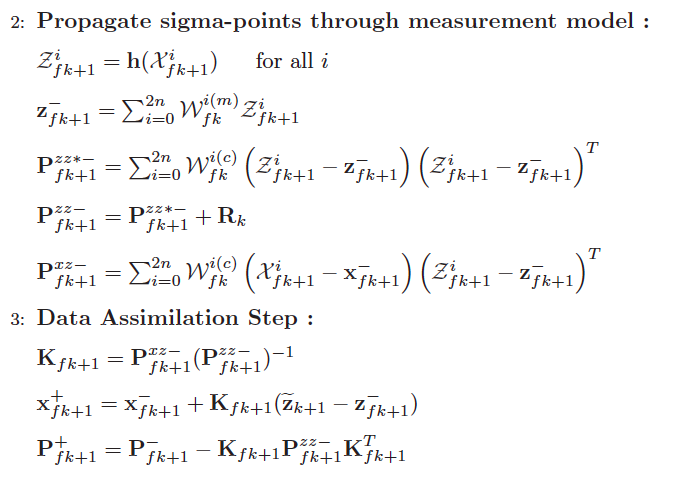 13
UKF - Summary
prior
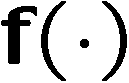 true 
mean and
covariance
predicted
mean and
covariance
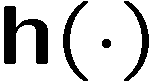 posterior
Bayes Update
true 
mean and
covariance
estimated
mean and
covariance
sensor
reading
predicted
measurement
Application – Atmospheric Dispersion
Atmospheric dispersion involves transport (advection) and diffusion of the species released into the atmosphere
Dispersion modeling uses mathematical formulations to characterize the atmospheric processes that disperse a pollutant emitted by a source

Chernobyl, Soviet Union, April, 26, 1986, radioactive particle plume estimated to be responsible for 4000 extra deaths according to IAEA and WHO
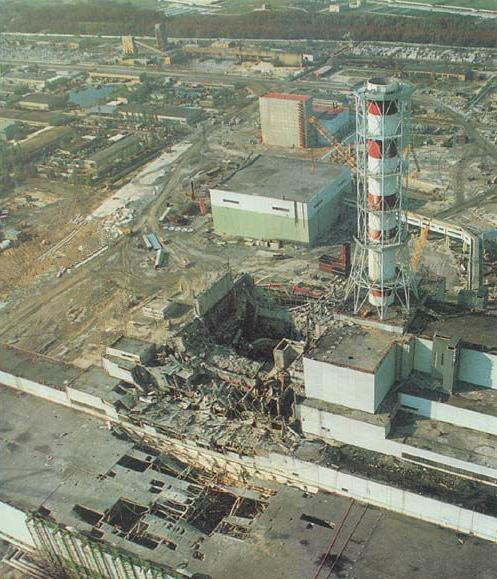 15
Numerical Results – Puff-based Dispersion Model
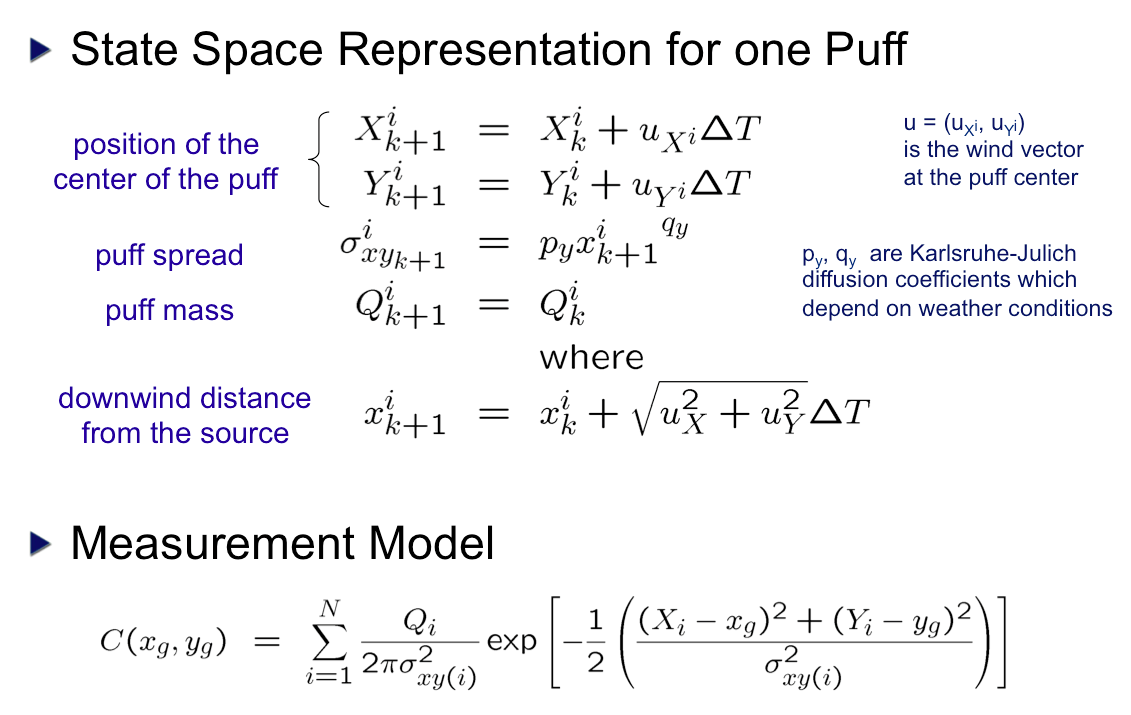 16
Puff Splitting and Merging
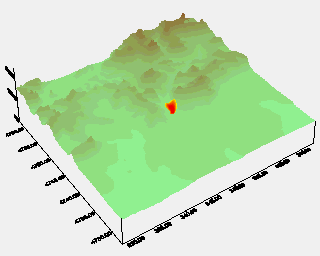 Dispersion over complex terrains
Puff splitting: when an initially small puff is grown to the size comparable with the grid spacing of the flow model
After splitting, the new puffs can set off in individual directions
Puff merging: two puffs, which are sufficiently close to each other, can be merged
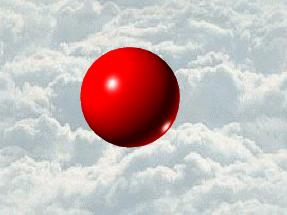 17
Variable State Dimension
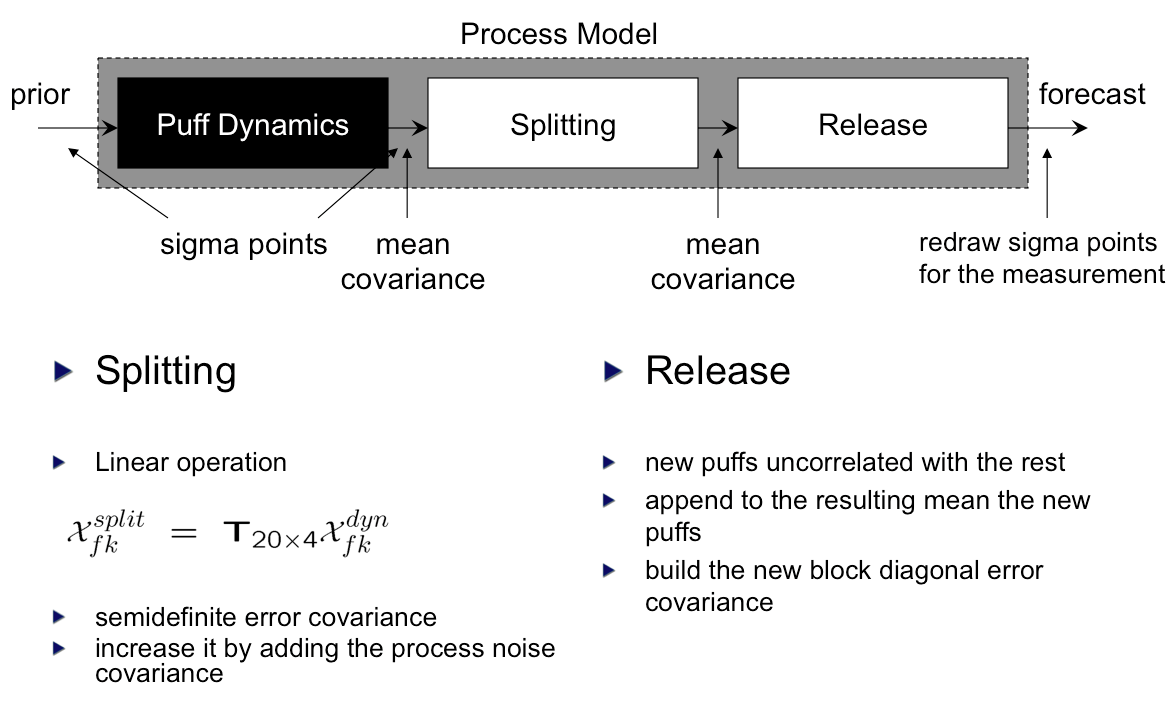 18
Simulation Environment
Truth model simulation
Dispersion Region 15 x 15 km2
Grid resolution (concentrations) 200 m 
Sensors located every 1 km
Square Root implementation
The results have been averaged over 50 runs
Simulation Time: 60 min
The Source releases every 1 min for the first 15 min
Time Step: 20 sec
Wind Speed: 5 m/sec with 20% noise
Wind direction changes from 15 deg to 60 deg after 30 min
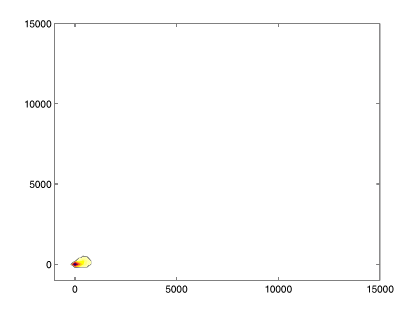 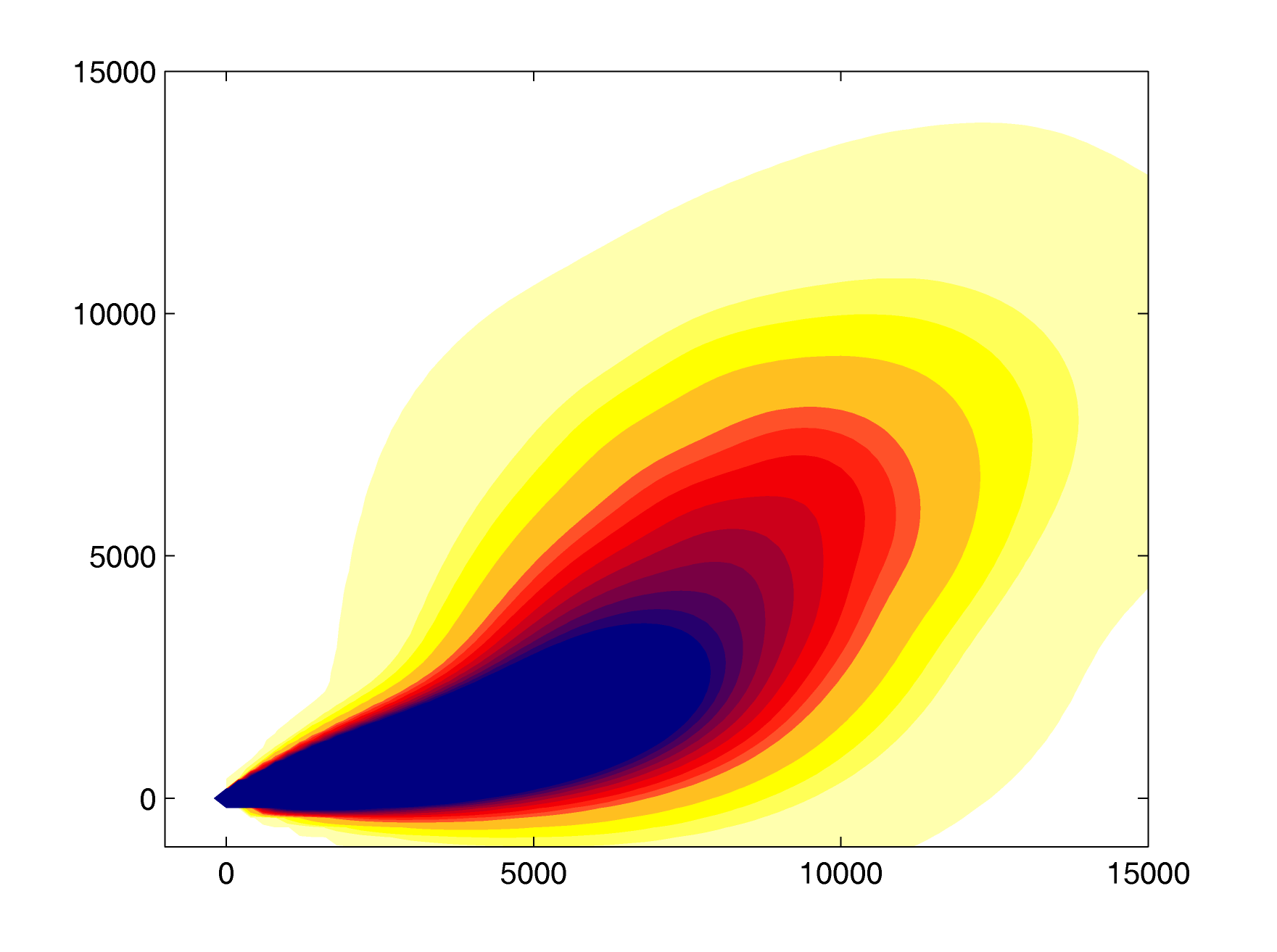 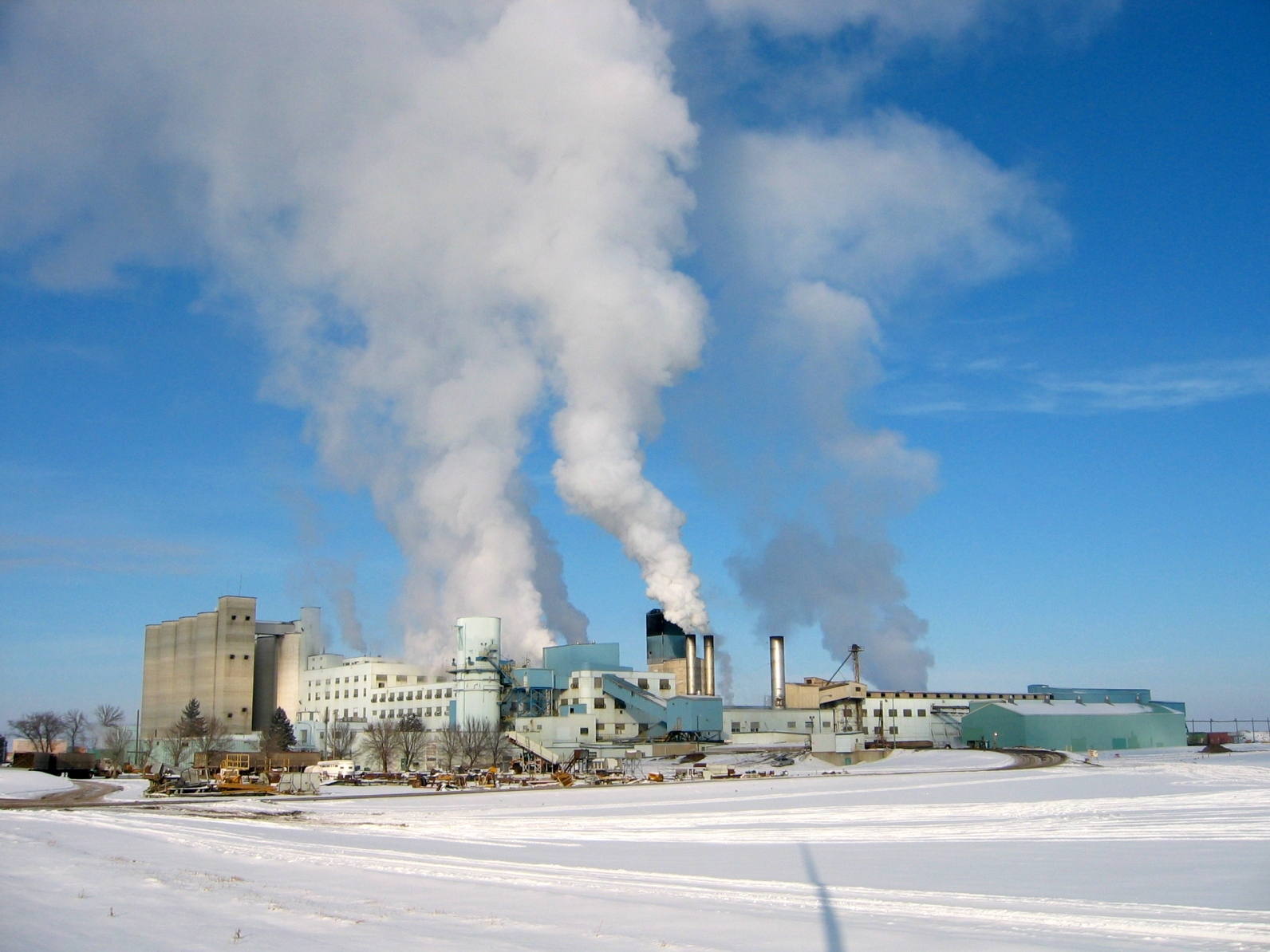 Concentration Dosage
Chemical Release Example
19
Results – Plume Concentration
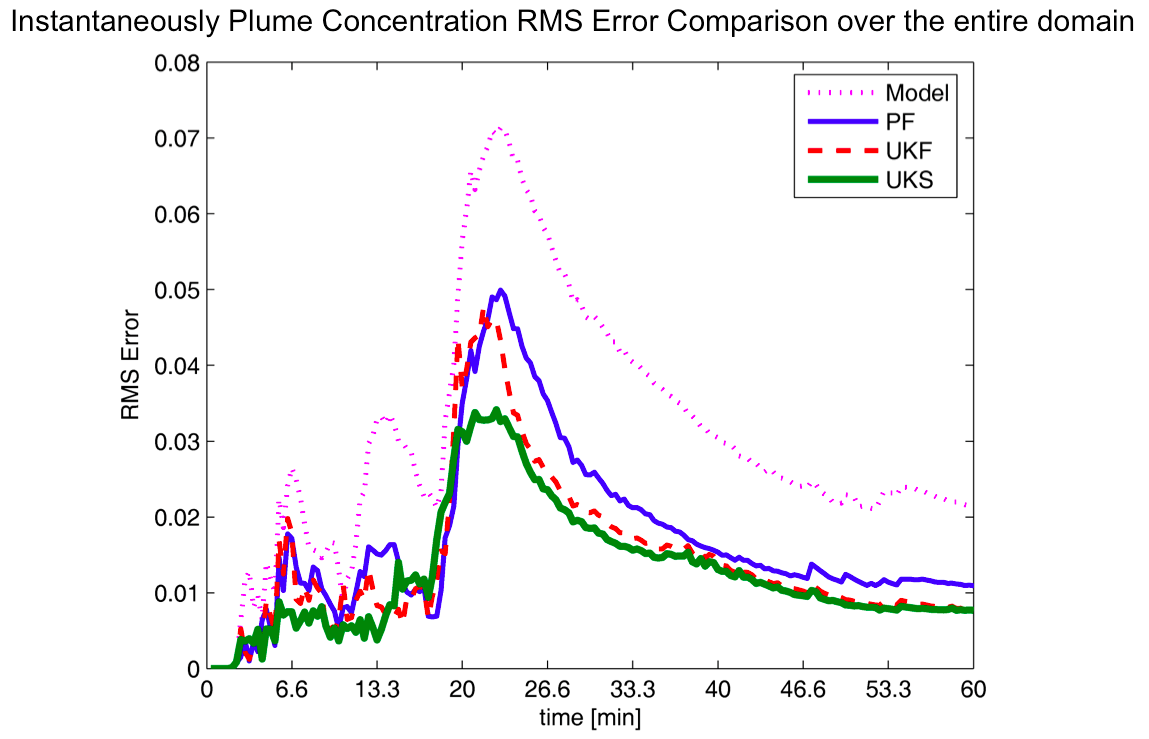 20
Results - Dosage
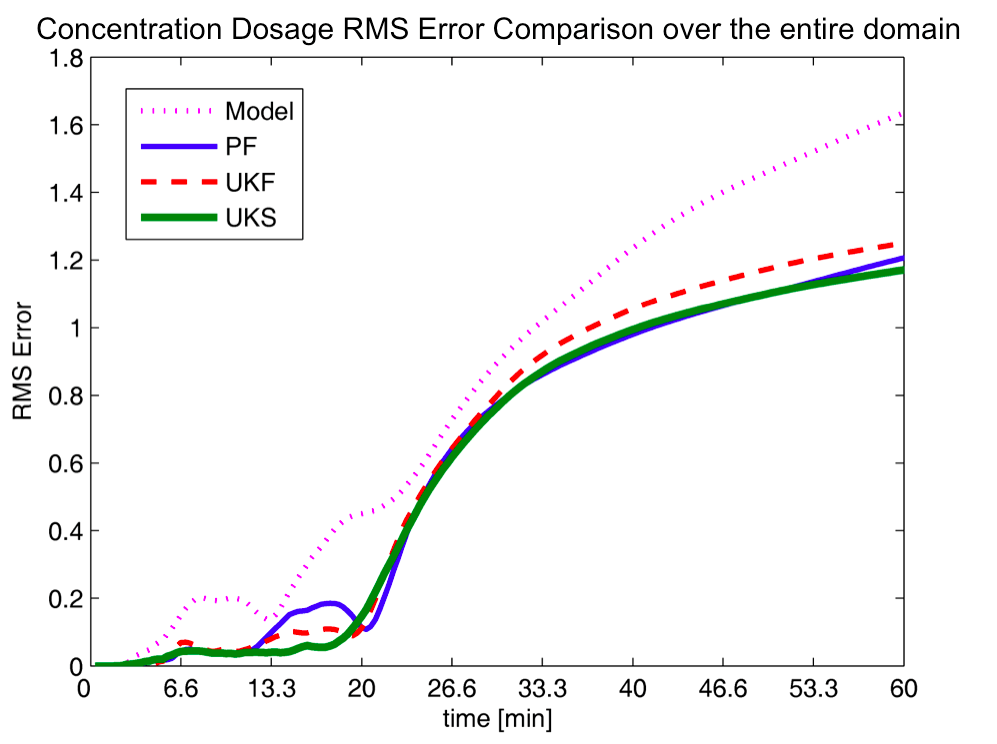 21
Thank you!
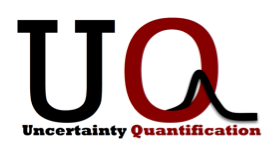 22